Lecture 17: Introduction to Control (part III)
Example
PID Control



Learn about the effect of tuning the P, I, and D gains

Steady-state error and system type
ME 431,  Lecture 17
1
Example
For the following system, design the PD controller (i.e. find KP and KD ) so that the closed-loop step response:
settles to within 2% of its final value in less than 0.5 sec
does not overshoot its final value more than 10% 
and for a unit ramp, the ss error is less than 0.02
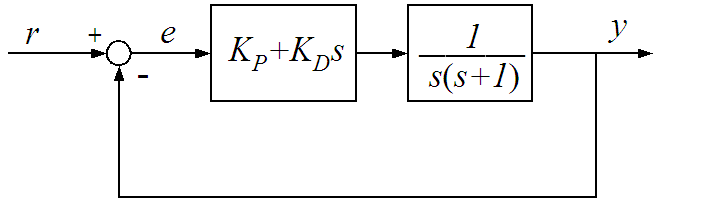 [Speaker Notes: Have values in km/hr, mph, for intuition]
Example (continued)
Find the closed-loop transfer function



Translate transient specifications into transfer function parameters and plot region of the complex plane where the closed-loop poles must be located
[Speaker Notes: Mass = 1000 kg,

B = 50 

Not exactly canonical … may need to do some tuning
U = 10 m/s step]
Example (continued)
Example (continued)
Translate into requirements on KP and KD, also include steady-state requirement
Example (continued)
PID Control
PID controllers are ubiquitous

Very intuitive, easy to implement

Provide sophistication in that the control is based not only on the current error, but also the history of the error (integral of error) and the anticipated future error (derivative of error)
ME 431,  Lecture 17
7
PID Control
We will examine effect of PID control on a canonical 2nd order system to gain insight
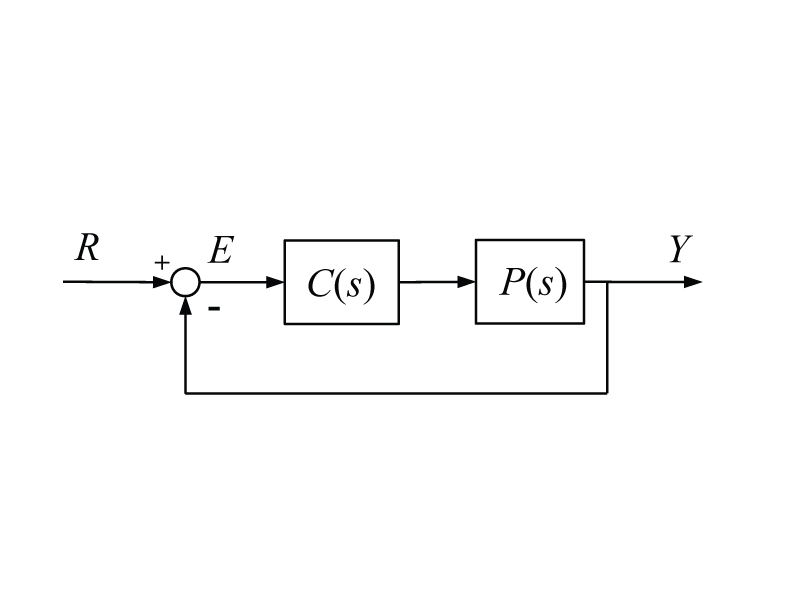 ME 431,  Lecture 17
8
[Speaker Notes: Write on board]
P Control
Control effort is proportional to the amount of error






Cannot set ωn and ζ independently (only one d.o.f.)
ME 431,  Lecture 17
9
[Speaker Notes: Write transfer function on the board]
P Control
Effect on steady-state performance
	Steady-state value for a unit step reference







		larger Kp makes yss 1 … error goes to zero
y(t)
ME 431,  Lecture 17
ss error
1
t
10
PD Control
With derivative control, do not have to wait for error to get large before control action becomes large, control anticipates the error
Never use D control by itself, amplifies noise



Not canonical form, but trends are meaningful
Can place two poles anywhere (2 d.o.f.)
ME 431,  Lecture 17
11
PI Control
Control effort gets larger as error is accumulated






Cannot use canonical relations because third order with a zero, but tends to make system slower and more oscillatory
ME 431,  Lecture 17
12
[Speaker Notes: Write transfer function on the board]
PI Control
Effect on steady-state performance
	Steady-state value for a unit step reference





	therefore, steady-state error is zero for a step reference, even for small KI (just takes longer to reach steady state)
ME 431,  Lecture 17
13
[Speaker Notes: Write on the board]
PID Summary
Some intuition about the effect of the terms:
Increasing KP: Same amount of error generates a proportionally larger amount of control … makes system faster, but overshoot more (less stable)
Increasing KD: Allows controller to anticipate an increase in error, adds damping to the system (reduces overshoot) … can amplify noise
Increasing KI: Control effort builds as error is integrated over time, helps reduce steady-state error, but can be slow to respond

Note: these guidelines do not hold for all situations … look specifically at how poles are affected
ME 431,  Lecture 17
14
PID Control
For systems that are not canonical first or second order, need to use trial and error … can look for reduced-order approx
Following are helpful, though not always true
ME 431,  Lecture 17
15
System Type
In previous example, saw that adding integral control enabled our plant to track a step input with zero steady-state error

This trend is true in general, the presence of pure integrators (poles at the origin) reduce steady-state error to all types of inputs

The number of integrators is identified by a system’s type
ME 431,  Lecture 17
16
System Type
Definition: The number of poles at the origin in the forward path of a unity feedback control system is called the system’s type




Poles at origin can be in the controller or the plant
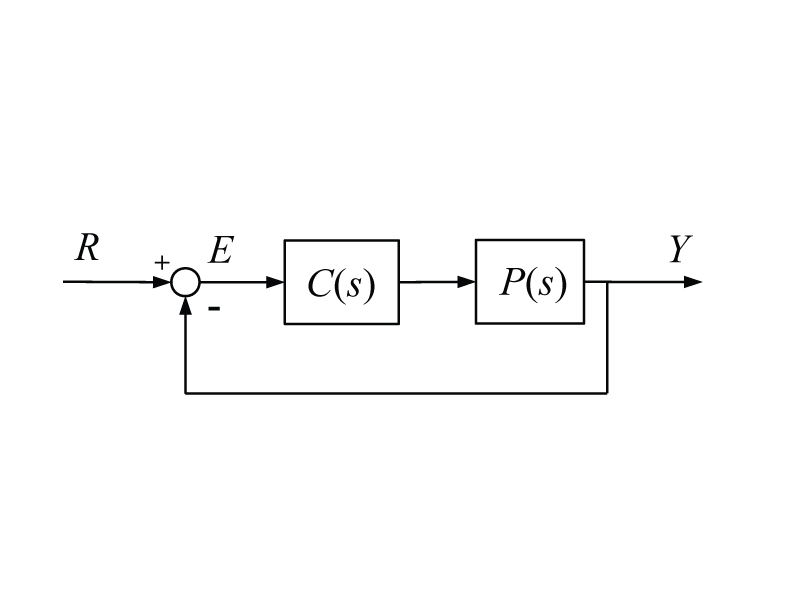 ME 431,  Lecture 17
17
System Type
Error for a unity-feedback system
ME 431,  Lecture 17
18
System Type
ME 431,  Lecture 17
19